The Ewenic expansionin Siberia
SLE 56 Athens
Juha Janhunen 
asiemajeure@yahoo.com
asiemajeure@yandex.ru
ILS RAS, St. Petersburg
Two extremes
Jurchen-Manchu 
imperial language of the Jin (1115-1234) and Qing (1616-1911)
official language of “China” during the Qing (1644-1911) 
written language since 1120 (Jurchen) / 1599 (Manchu) 
speaker population decreased from millions to max 10 000 (Sibe) 

Ewenki-Ewen 
the most widespread language(s) in North Asia / Siberia 
covering a territory of c. 5-6 million km2 
historical speaker population never more than max 50 000  
today rapidly declining and seriously endangered
Taxonomy
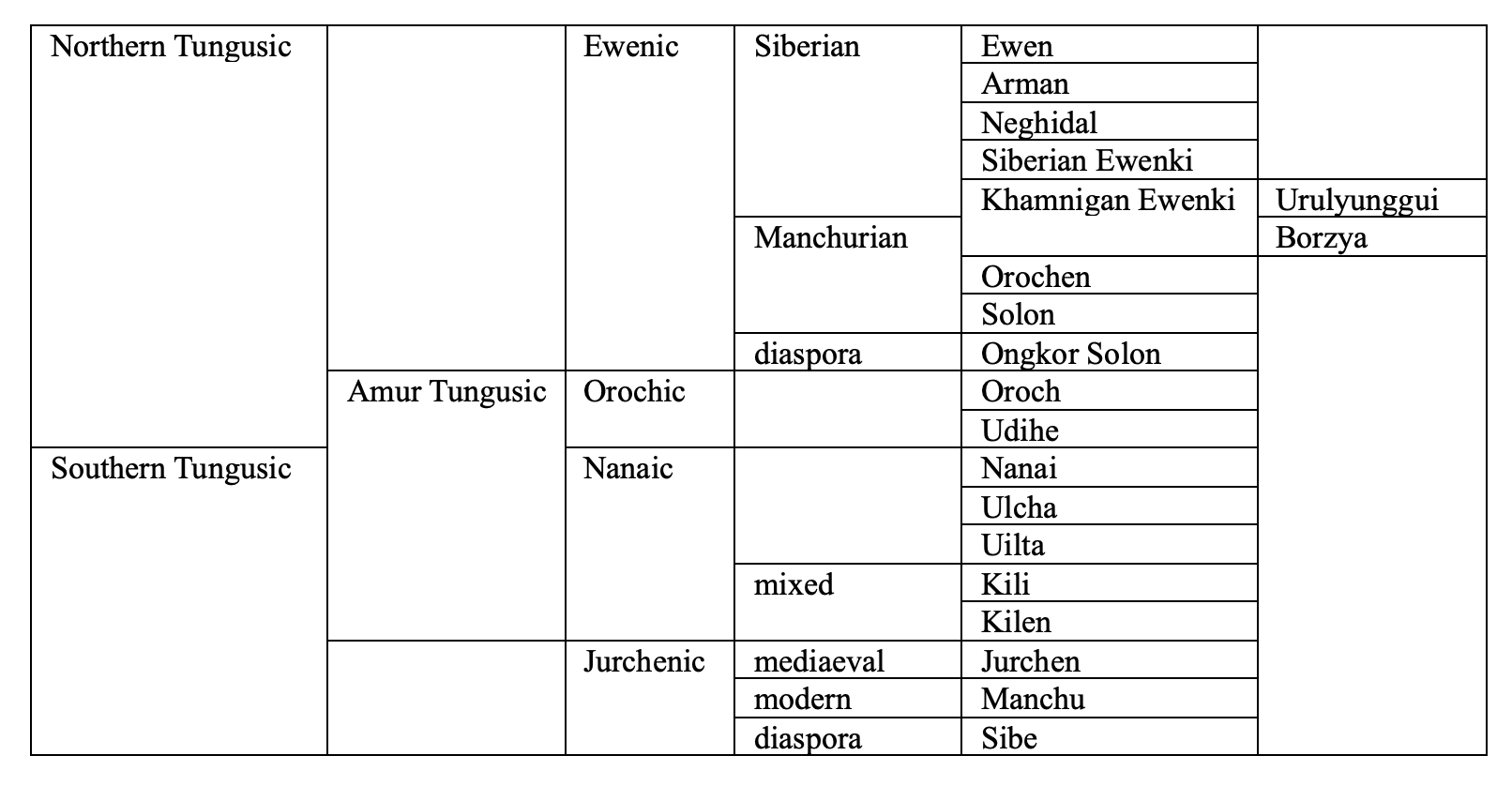 Distribution
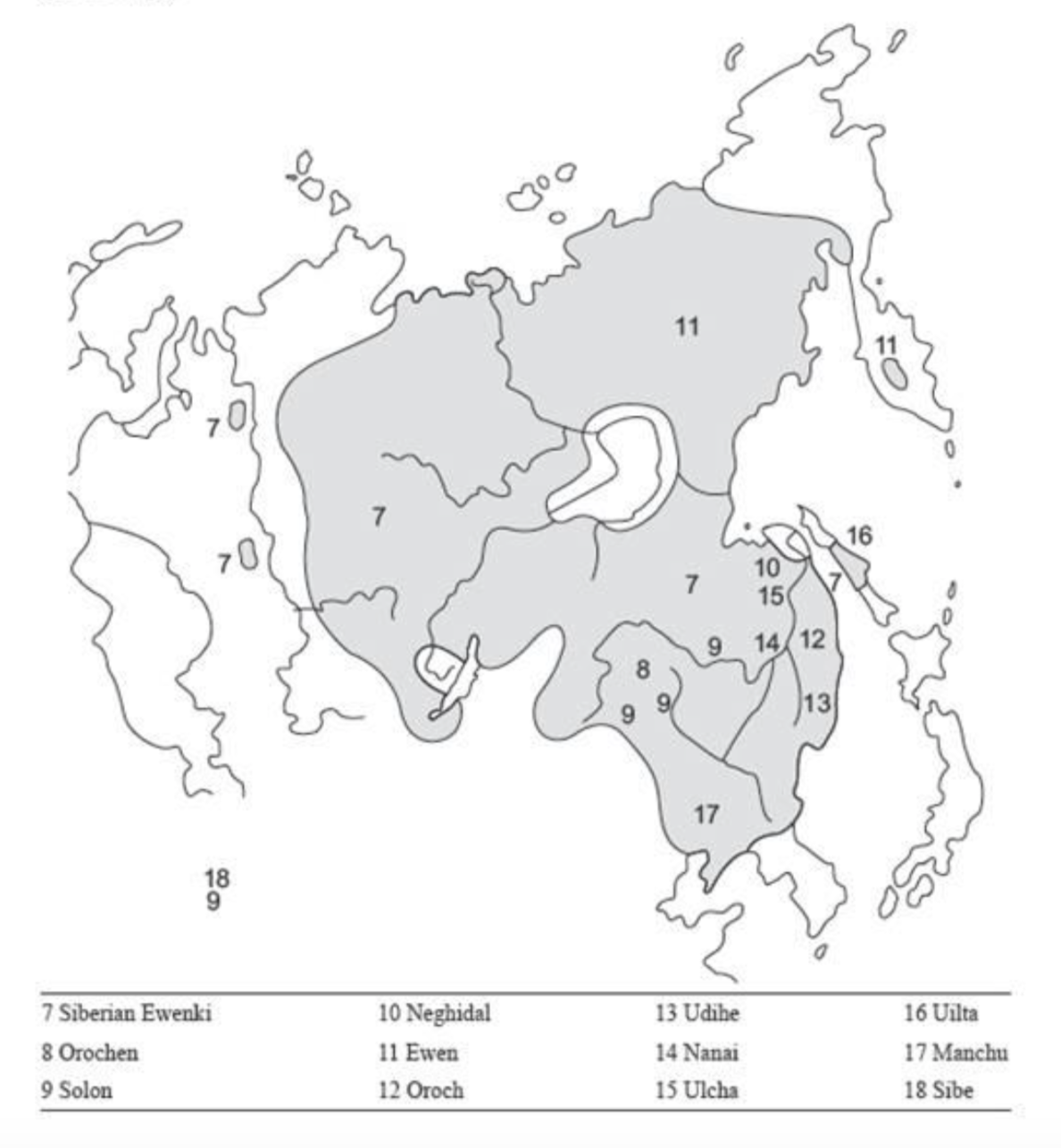 17th to 18th cc.
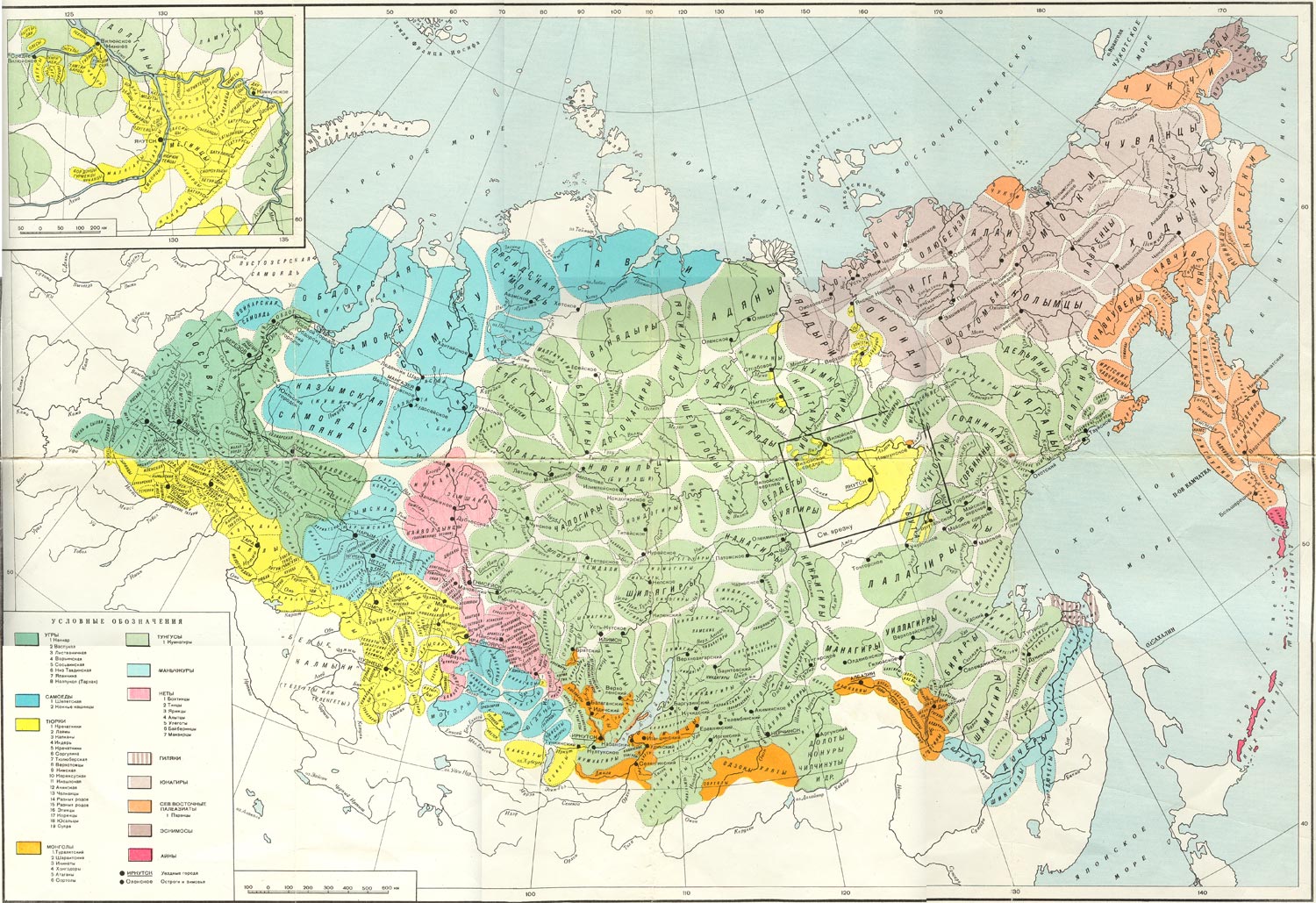 Б. О. Долгих 1960
21st c.
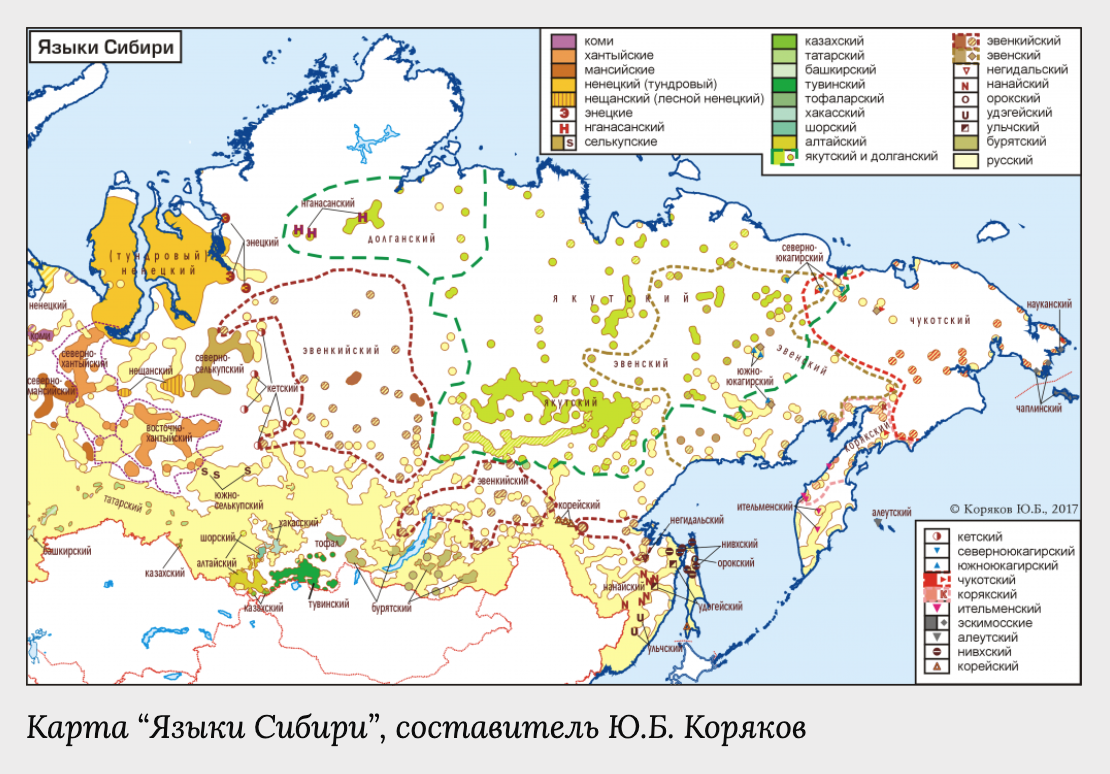 Reasons of regression
14th- cc. 	Expansion of Yakut 
			- to the Middle Lena 
			- to Taimyr: Dolgan 

16th- cc.		Expansion of Russian 
			- across the Yenisei 
	 		- to the Pacific coast
			- in Transbaikalia
Stages of expansion
19th c. 		Kamchatka, Sakhalin 
17th-18th cc.	Kolyma, Anadyr, Taimyr 
15th-17th cc. 	Yenisei, Angara, Tunguska 

11th-14th cc. 	Lena basin, Baikal region

-10th c. 		Middle Amur, Zeya
Proto-Tungusic
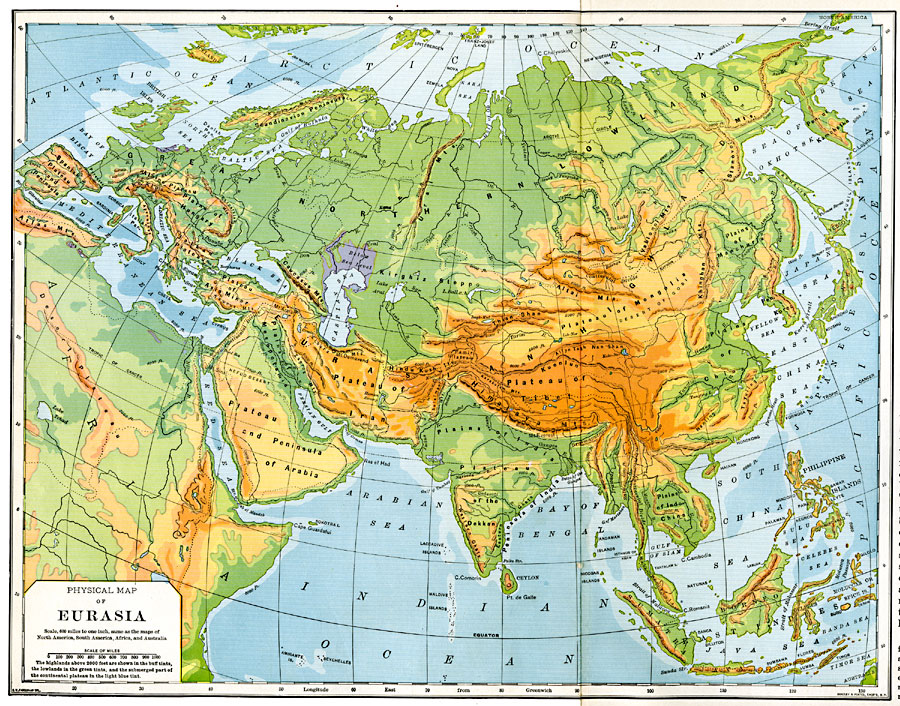 Proto-Ewenic
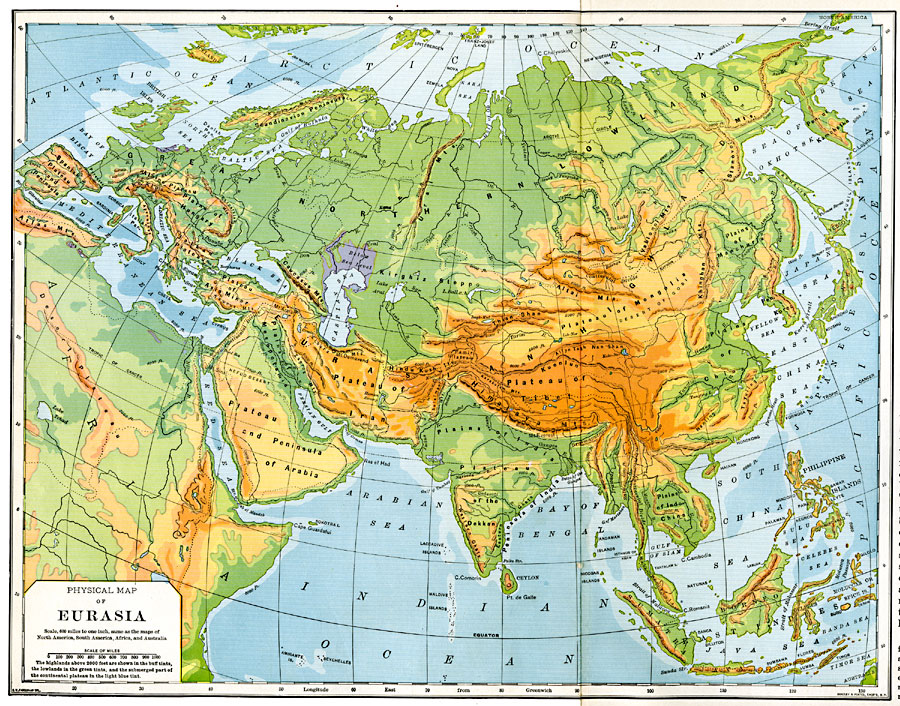 Neighbouring languages
N 		Taimyr		Nganasan
NW 	Katanga		Nenets, Enets
W		Sym 			Selkup, Khanty
SW 	Tunguska 		Ket, Kott  
C		Lena 			Yakut 
S		Baikalia 		Buryat 
SE		Dauria 		Khamnigan Mongol 
E		Amur 		Ghilyak 
NE		Okhotsk 		Yukaghir, Koryak
Language shift from Ewenic
N 		Taimyr		
NW 	Katanga	
W		Sym 			
SW 	Tunguska 		
C		Lena 			Yakut 
S		Baikalia 		Buryat 
SE		Dauria 		Khamnigan Mongol 
E		Amur 		
NE		Okhotsk
Language shift to Ewenic
N 		Taimyr		
NW 	Katanga	
W		Sym 			
SW 	Tunguska 		
C		Lena 			
S		Baikalia  		
SE		Dauria 	
E		Amur 		Ghilyak 
NE		Okhotsk 		Yukaghir
Regional groups
Western Ewenki 		Ob-Yenisei
Southern Ewenki  		Baikalia
Northern Ewenki 		Arctic 
Eastern Ewenki  		Okhotsk

Ewen 				NE Siberia
Ewenki
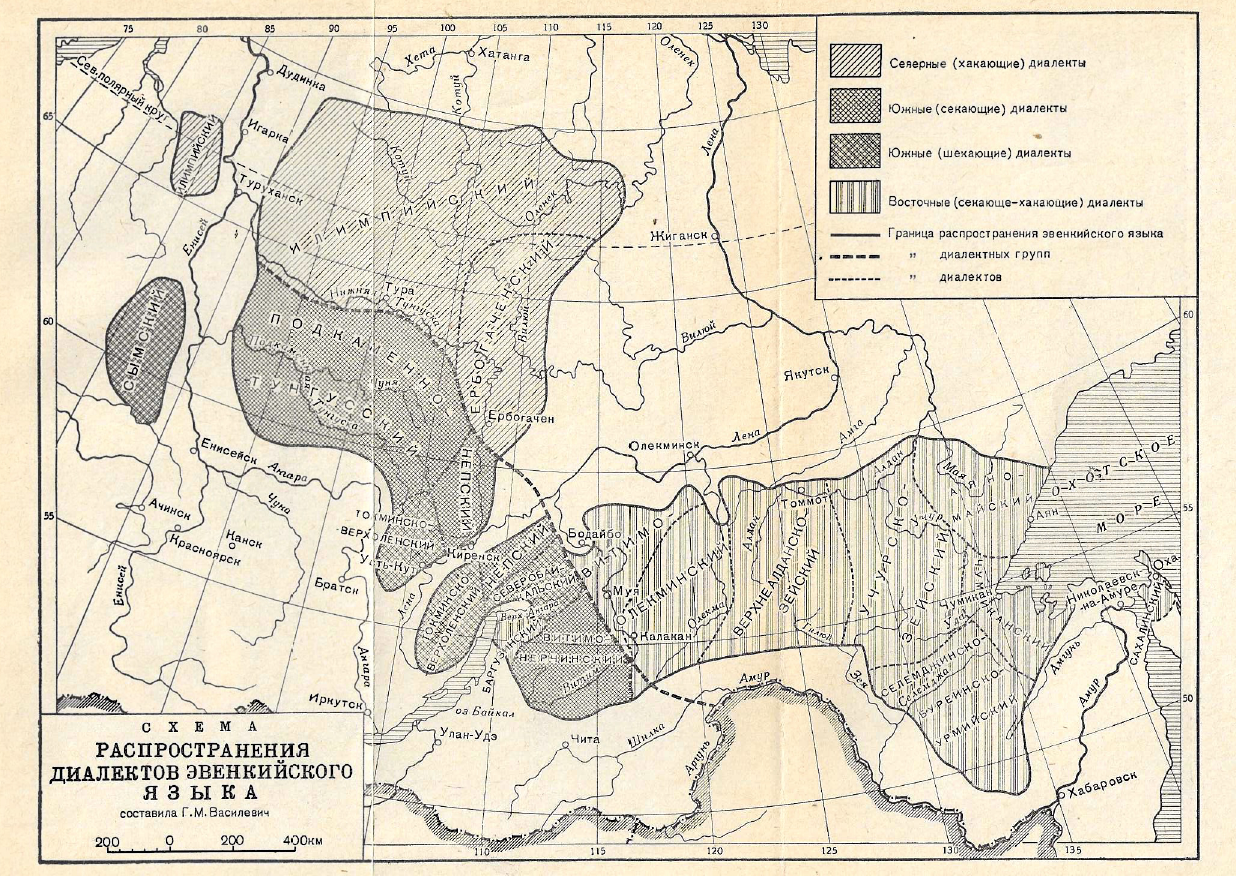 Vasilevich 1958
Ewen
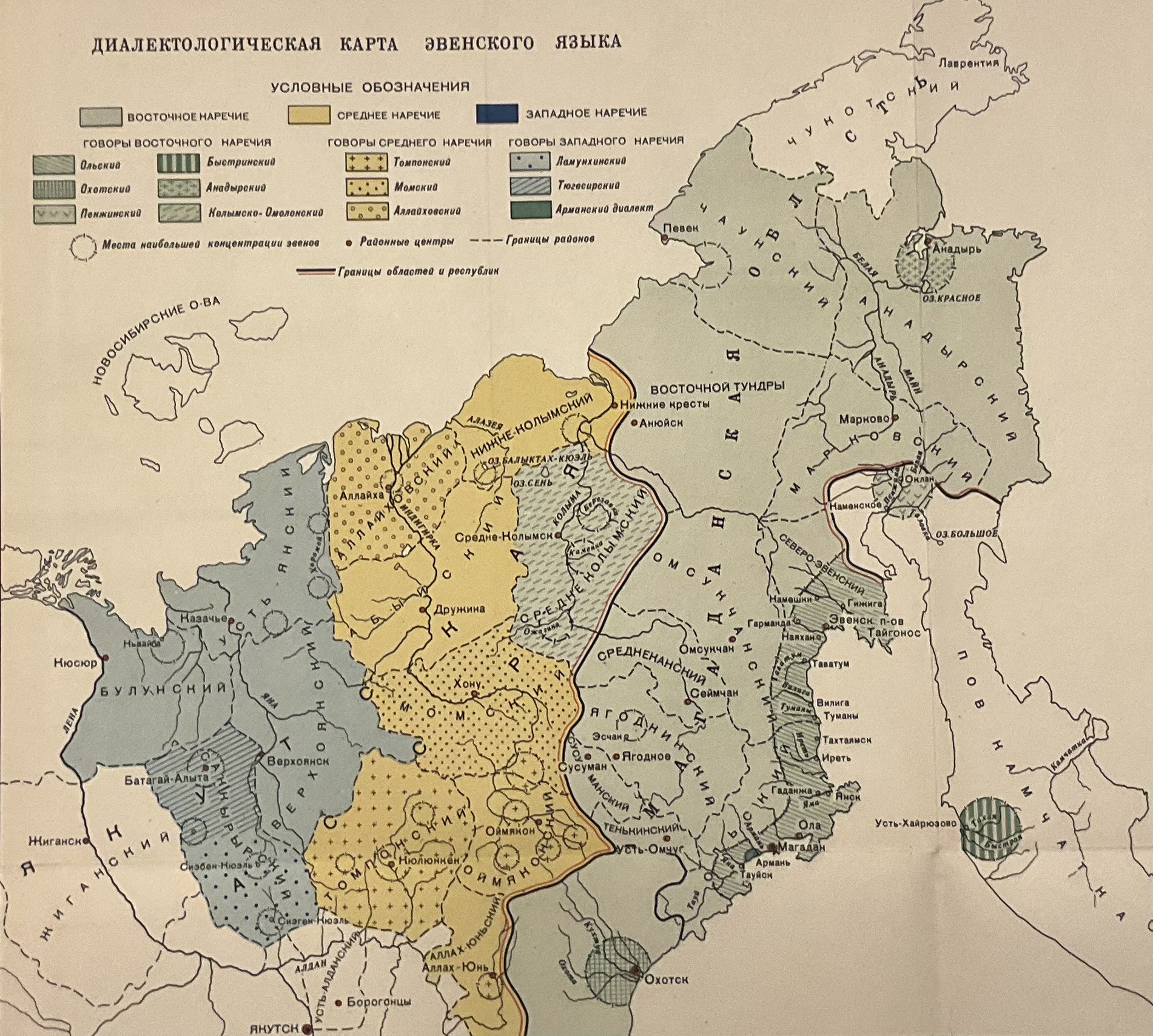 Novikova 1960
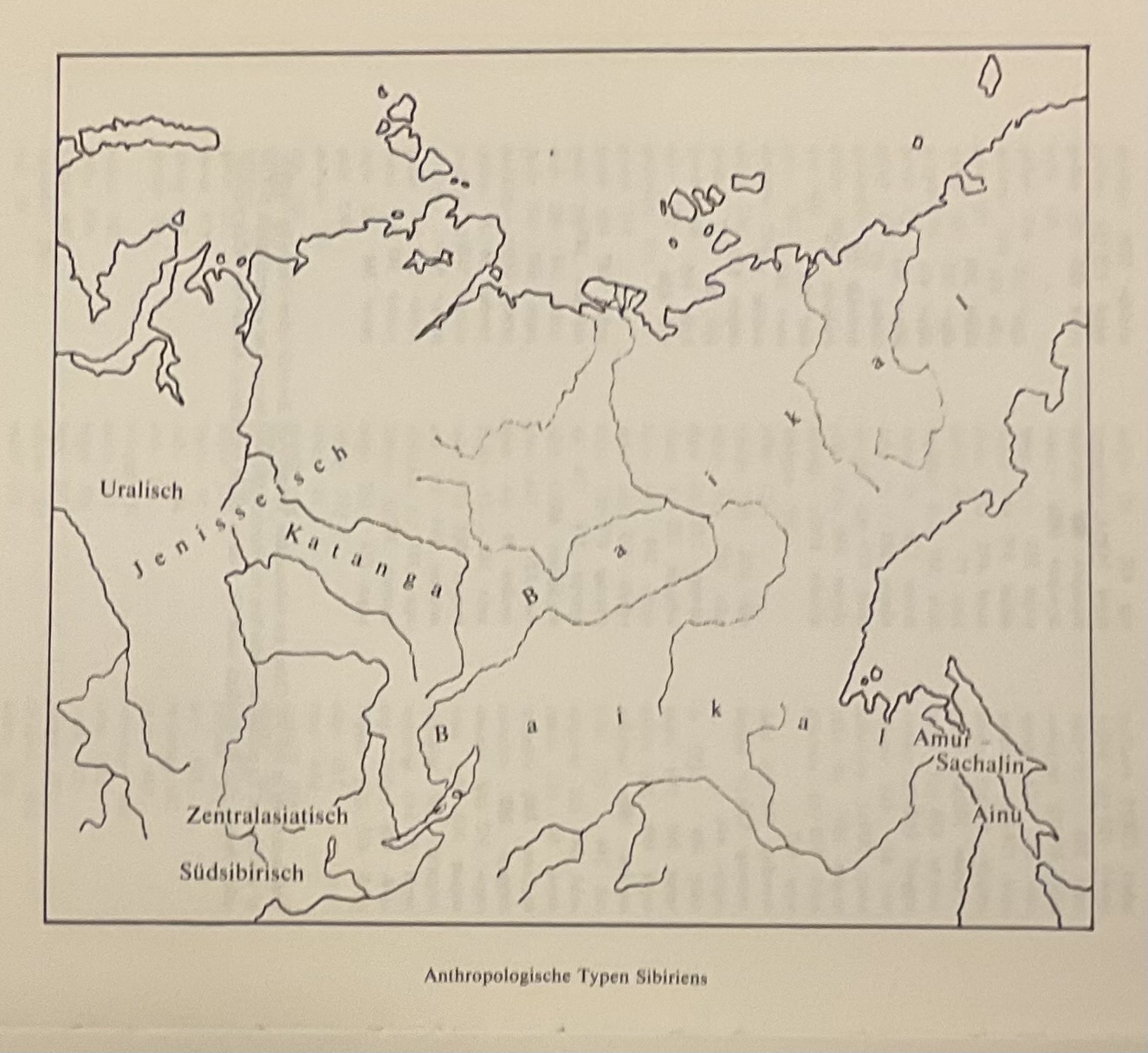 Doerfer 1985
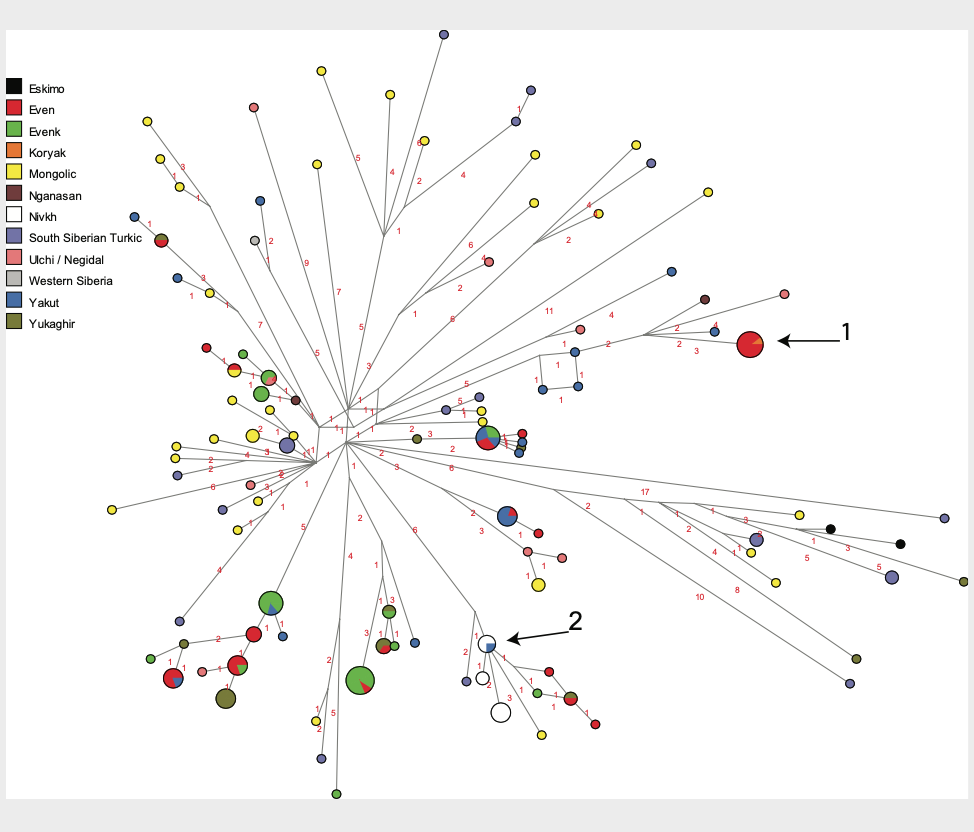 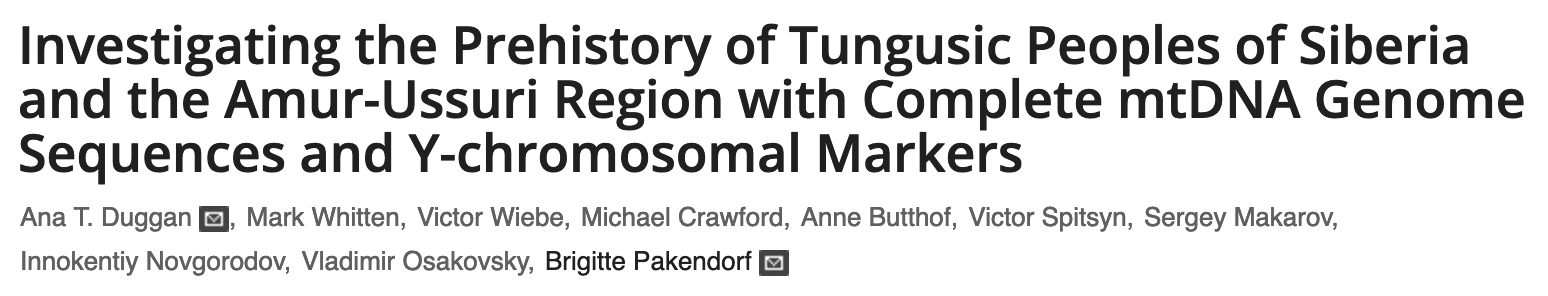 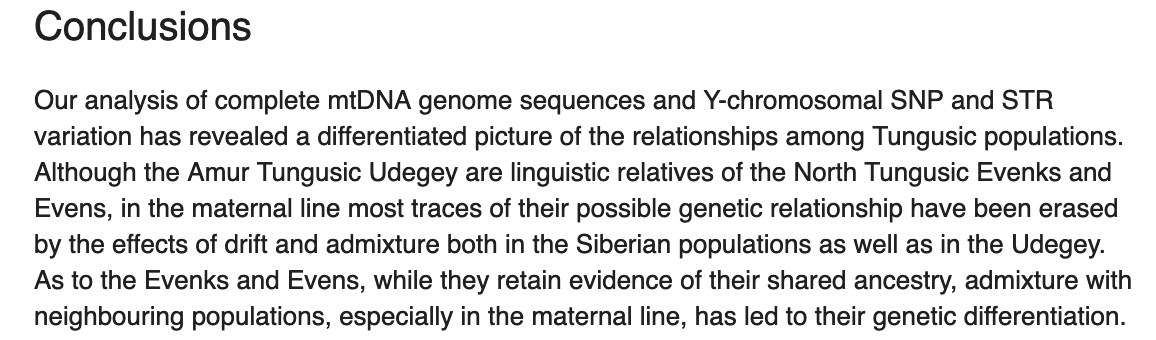 Specific features
Rapid expansion over wide area  
Dating: 1000–1500–1900 AZ 
Average annual expansion: 5000 km2 
Using S/N and E/W rivers as routes 
Covering an unknown number of languages 
By absorption and assimilation 
With few traces of substratal influence
A substratal areal feature?
[s] > [h] > Ø 			#_V		V_V
	F Nenets 			  +  
	N Ewenki			  + 		 (+)
	Ewen 		 	  + 		 (+)
	E Ewenki 			   		  +
	Udihe 					  +
	Buryat 			  + 		  + 
	Yakut 			  Ø 		  +
Underlying mechanisms
PUSH factors
Demographic edge? – larger population base? 
Cultural edge? – new technologies? Reindeer herding? 
Political edge?  – higher social organization? 

PULL FACTORS
Epidemics? – population decrease in target areas?
Wars? – political disunity among target populations? 

PHYSICAL CONTEXT 
Movements along E/W tributaries of major S/N rivers
Unsolved questions
Which and how many languages were replaced?
 	- Kolymic (Yukaghir: Odul and Wadul)
	- Para-Samoyedic? 
	- Para-Uralic? 
	- Para-Amuric? 
	- other Palaeosiberian 

Did the Ewenic expansion have predecessors?
Cf. North America
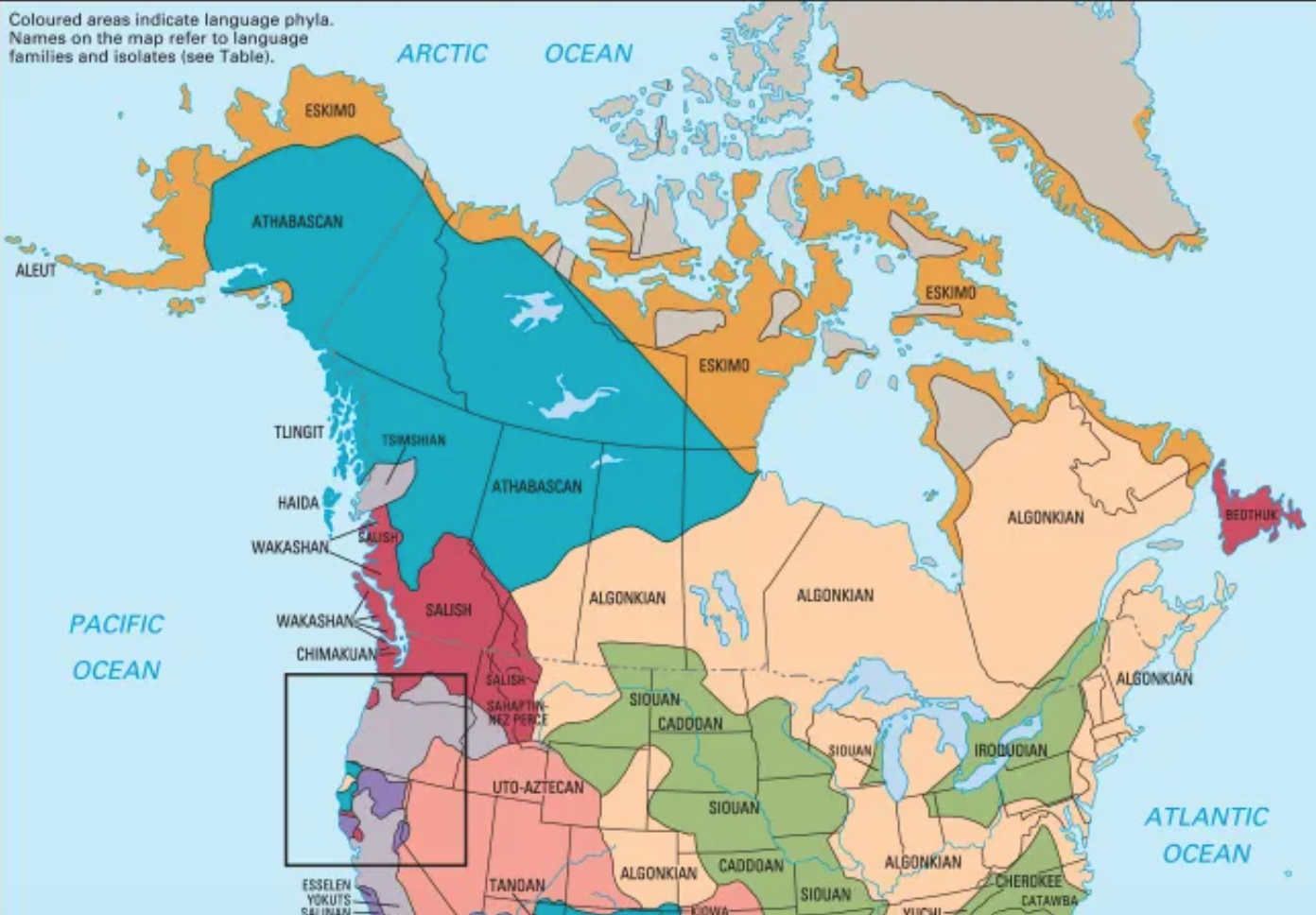 Voegelin & Voegelin 1966
εὐχαριστῶ